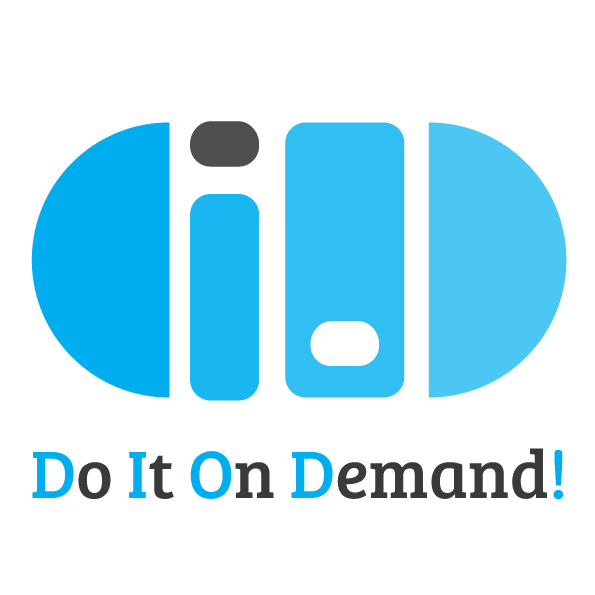 UTILISATEURS
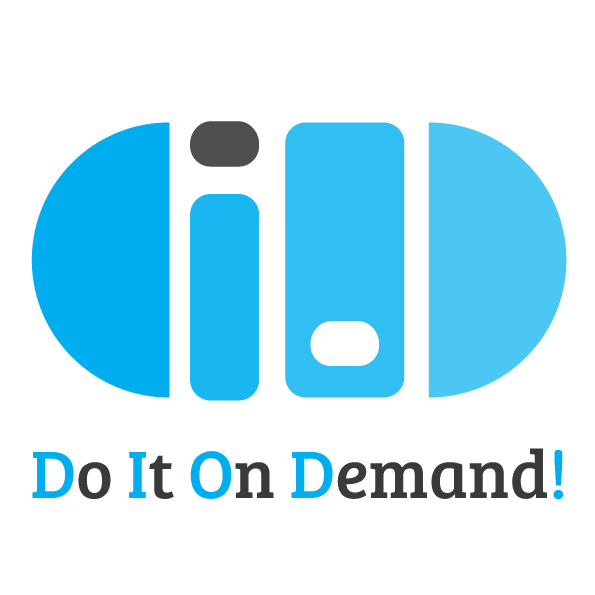 MAKERS
UTILISATEURS
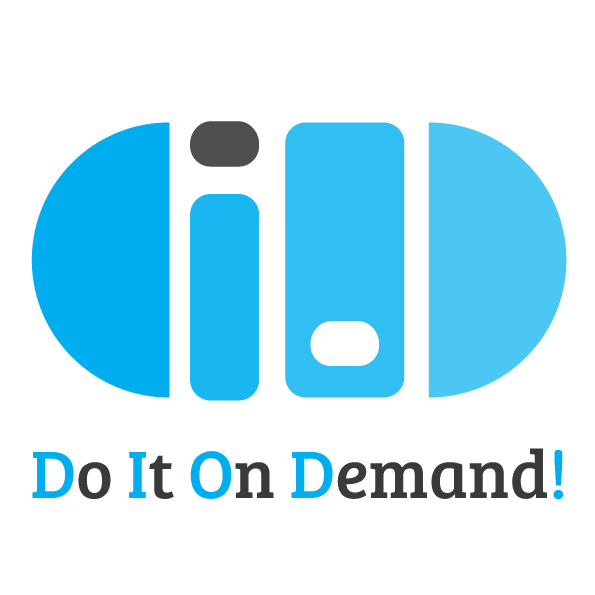 MAKERS
BUSINESS MODEL
APPORTEUR D’AFFAIRE
80 %
LE MARCHE
700 %
DEMO
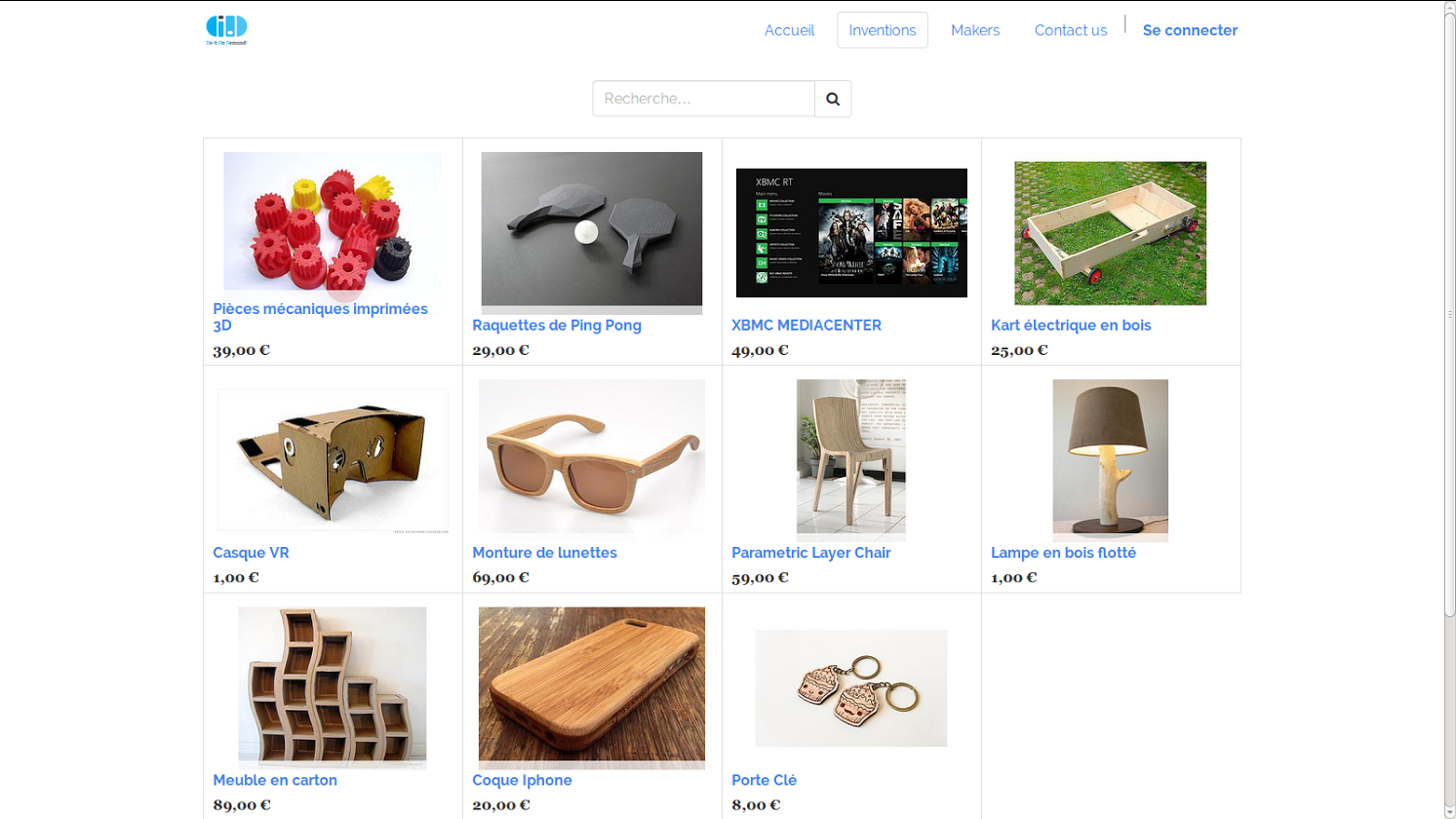 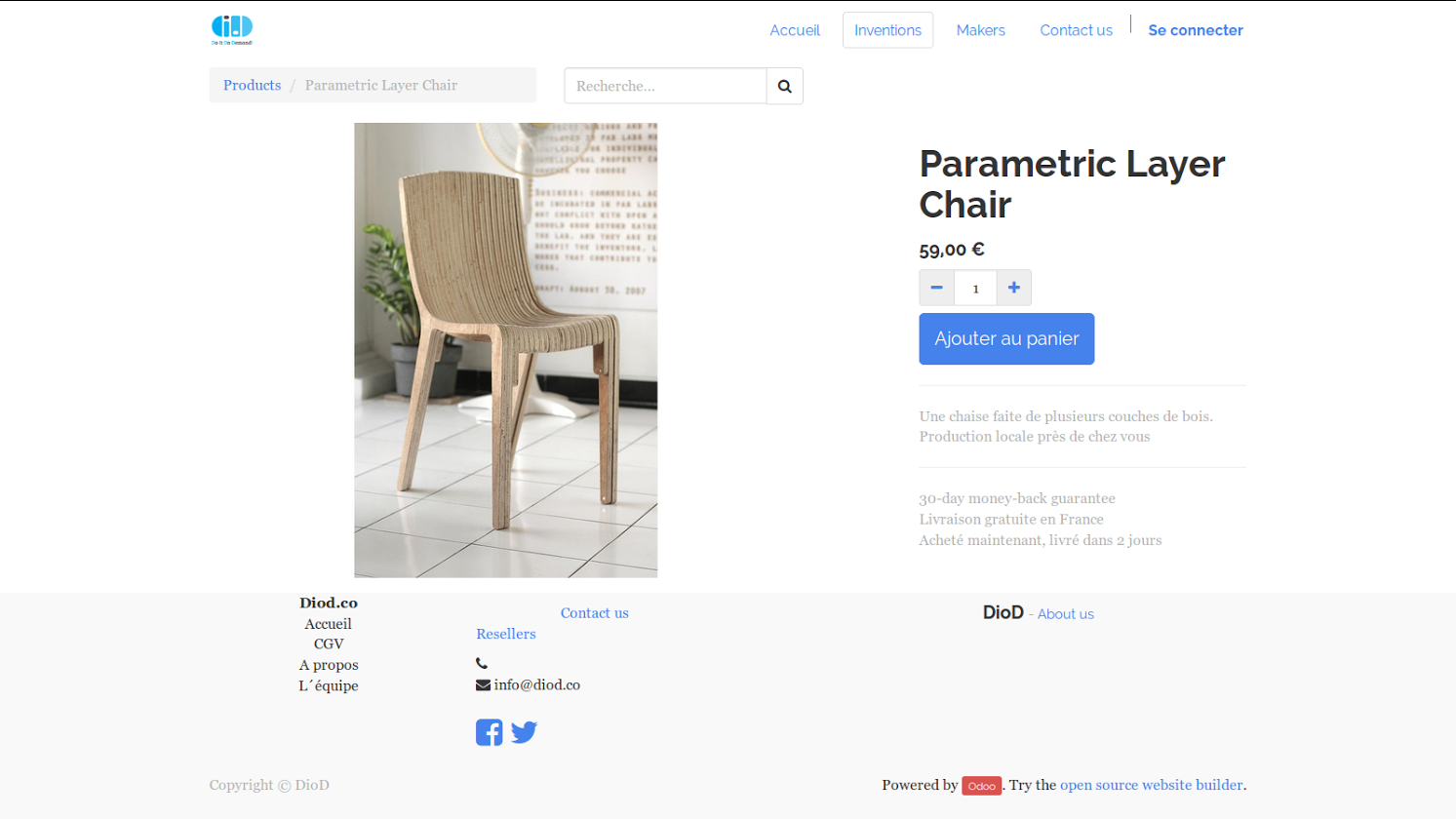 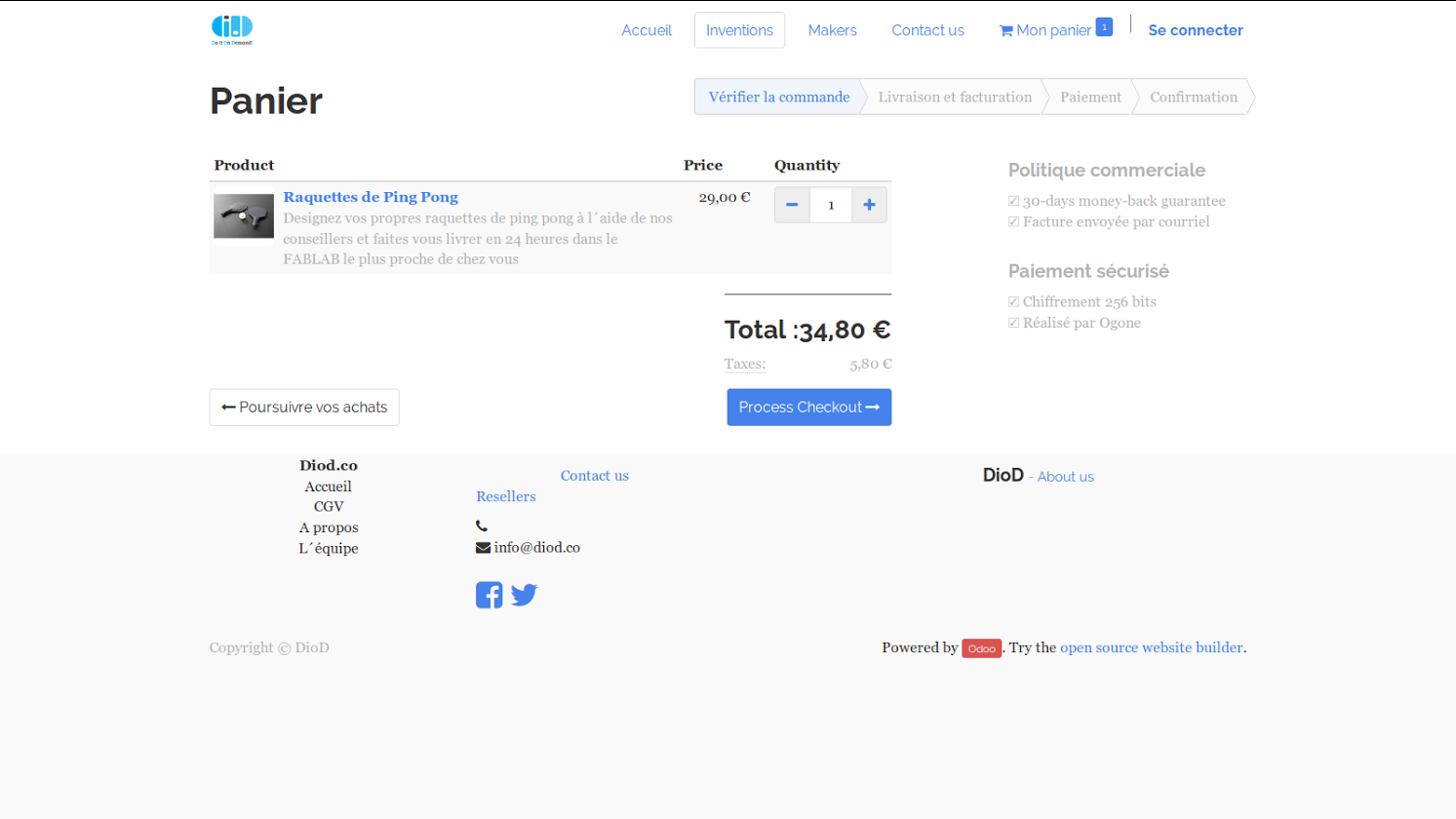 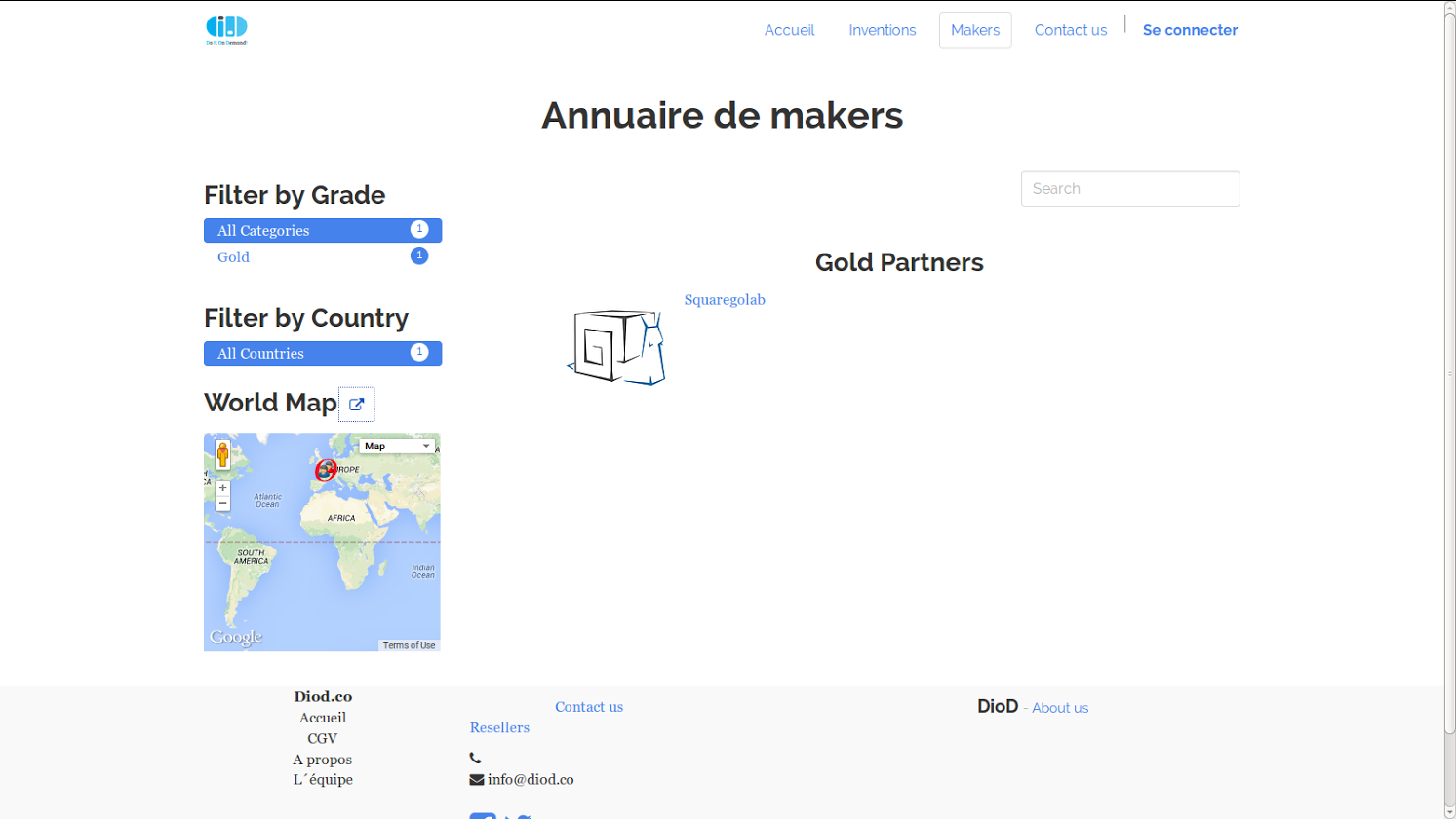 SEUIL DE RENTABILITE : 320K€
POINT MORT : 581 J
STRATEGIE
FRAIS DE FONCTIONNEMENT
VOLUME
PROS
EQUIPE
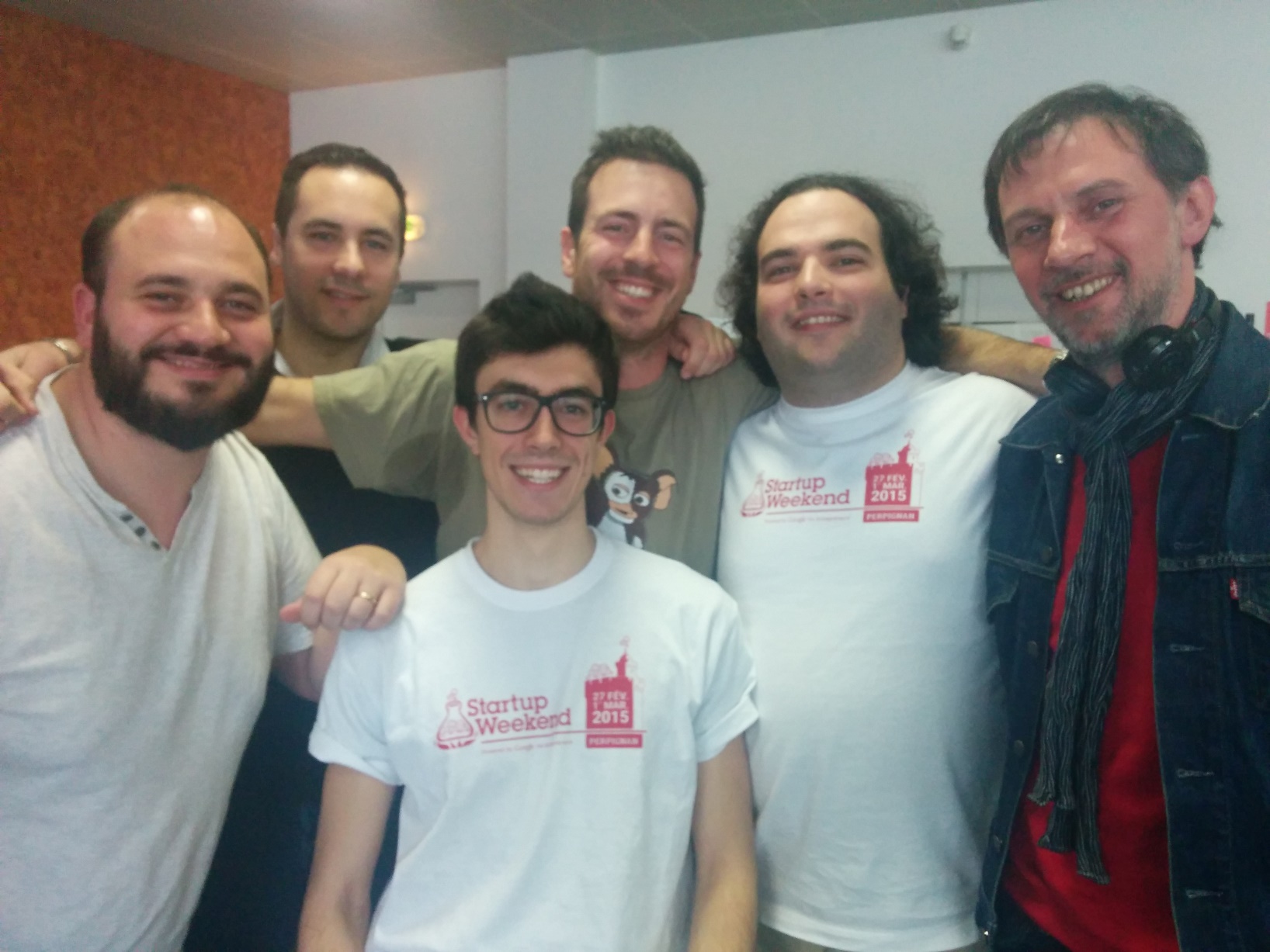 MERCI !!